COVID-19 – LOCAL GROUP/ELEMENTS
Reminder Exchange Backup for Post-Installation
CREATE A REMINDER DIALOG GROUPReminder Dialog Management > Reminder Dialogs
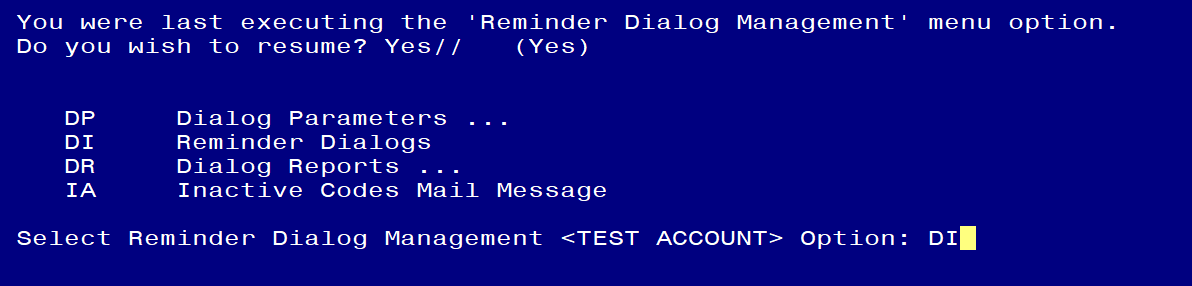 CREATE A REMINDER DIALOG GROUPChange View (CV)
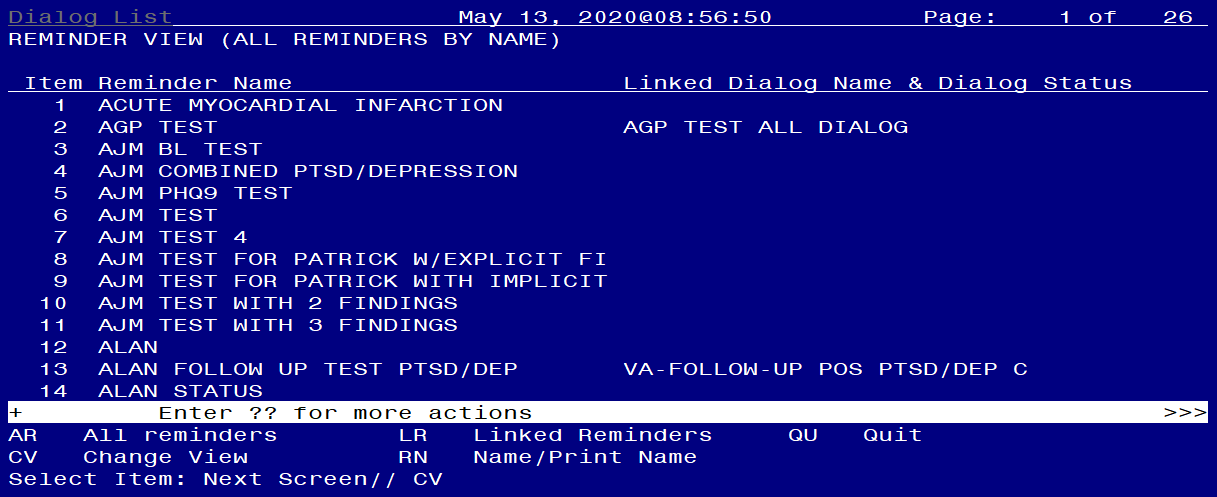 CREATE A REMINDER DIALOG GROUPGroup View (G)
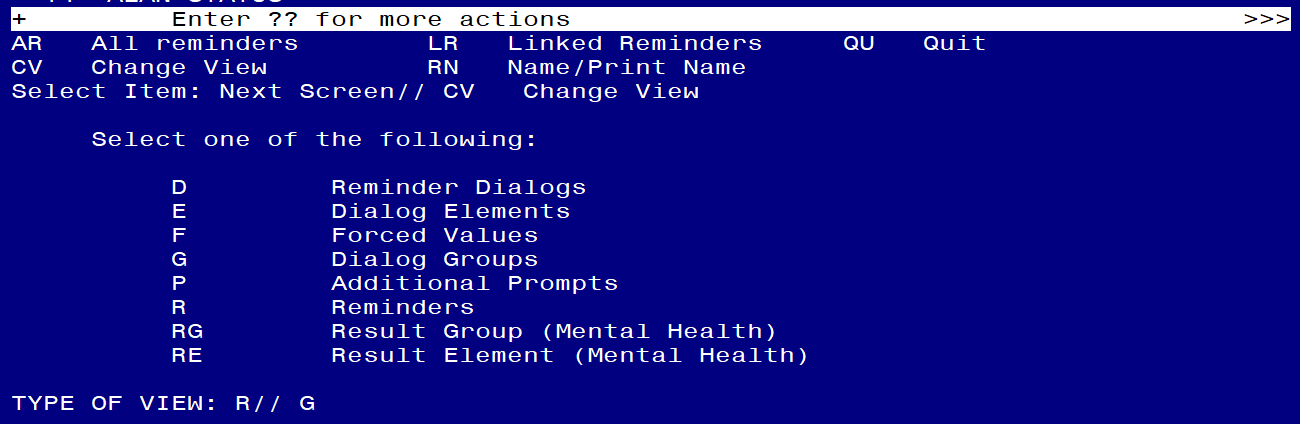 CREATE A REMINDER DIALOG GROUPAdd a Group (AD)
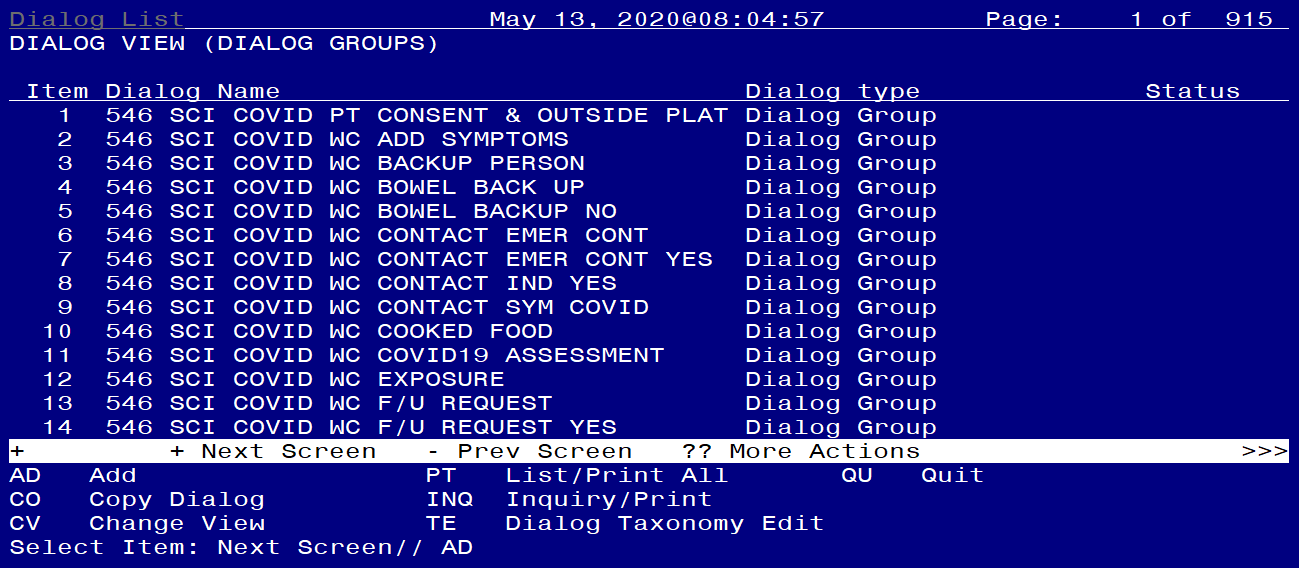 CREATE A REMINDER DIALOG GROUPName the Group
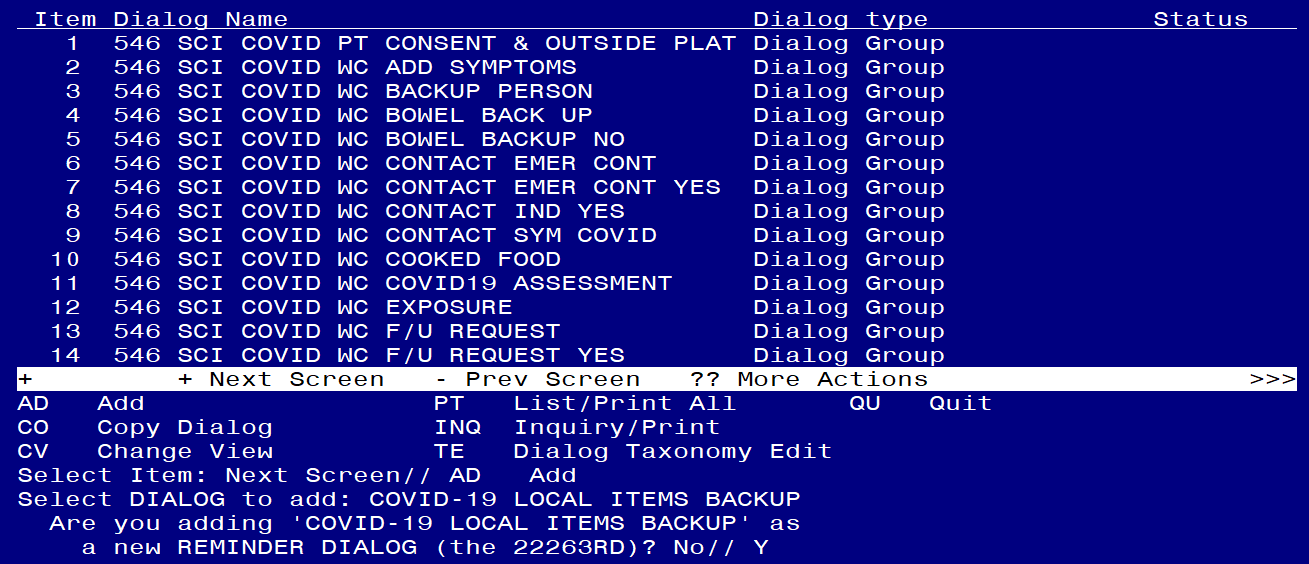 CREATE A REMINDER DIALOG GROUPSet CLASS to LOCAL
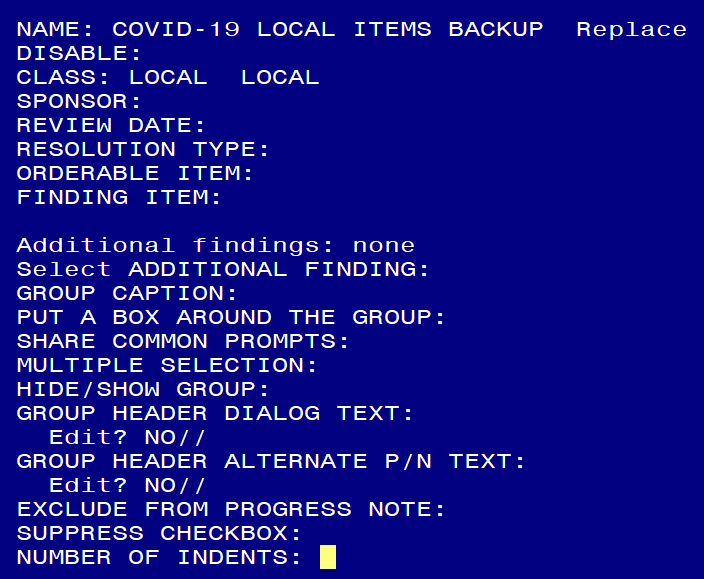 CREATE A REMINDER DIALOG GROUPAdd Sequences for each Group and Element
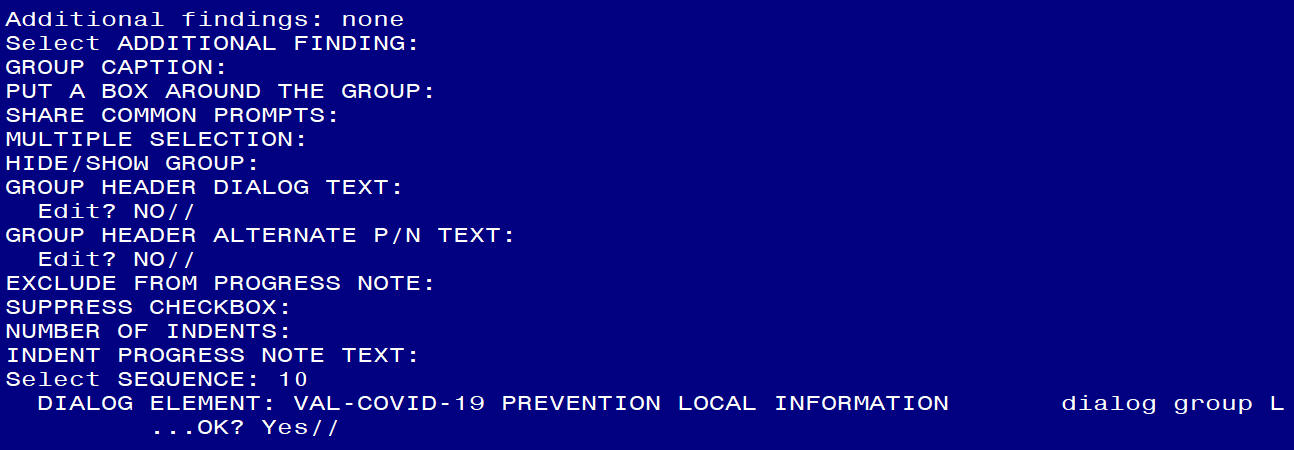 CREATE A REMINDER DIALOG GROUPList of Groups and Elements to Add Sequences
Add the following reminder dialog GROUPS:
VAL-COVID-19 PREVENTION LOCAL INFORMATION
VAL-COVID-19 POSITIVE LOCAL INFORMATION
VAL-COVID 19 RESULTS NEGATIVE LOCAL INFORMATION
VAL-COVID-19 PENDING LOCAL INFORMATION
VAL-COVID PLAN REFERRAL                       
VAL-COVID PLAN TRANSFER  
VAL-COVID PLAN ADMISSION
VAL-GP COVID ASSESSMENT COVID MILD
VAL-GP COVID ASSESSMENT ESC OF CARE F2F NON ED
VAL-GP COVID ASSESSMENT ESC OF CARE VIRTUAL
VA-GP COVID ASSESSMENT ESC OF CARE F2F NON ED URGENT
VA-GP COVID ASSESSMENT ESC OF CARE VIRTUAL URGENT
VAL-GP COVID-19 FOLLOW UP CALL
VAL-GP COVID-19 FOLLOW-UP PLAN EDUCATION
Add the following reminder dialog ELEMENTS:
VAL-COVID-19 FOLLOW-UP PLAN ED NURSE HOTLINE
VAL-COVID-19 FOLLOW-UP PLAN ANNIE
VAL-COVID-19 DIRECTIONS TO PACT
VAL-TH VVC TELEPHONE TRIAGE CONTACT PHONE OBJECT
VAL-COVID PATIENT INFORMATION
VAL-TH VVC TELEPHONE TRIAGE PATIENT LOCATION HOME
VAL-COVID ALLERGY AND MEDICATIONS
VAL-COVID FOCUSED EXAM TEMP
VAL-COVID PLAN DISCHARGE HOME FOLLOW UP
CREATE A REMINDER DIALOG GROUPPreview of the newly created Dialog Group
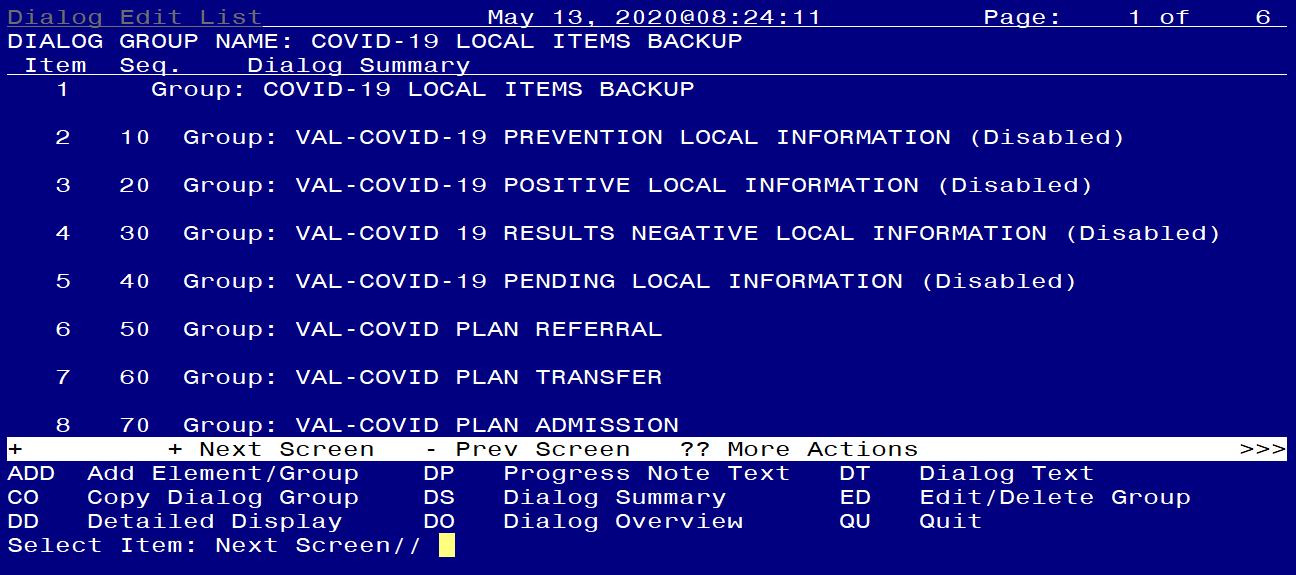 CREATE A REMINDER EXCHANGE ENTRYEnter the Reminder Exchange Menu
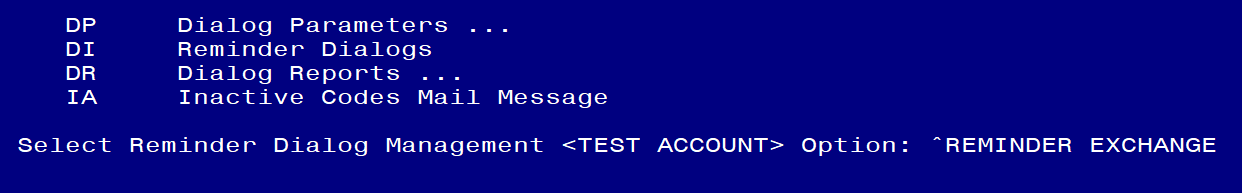 CREATE A REMINDER EXCHANGE ENTRYSelect Create Exchange File Entry (CFE)
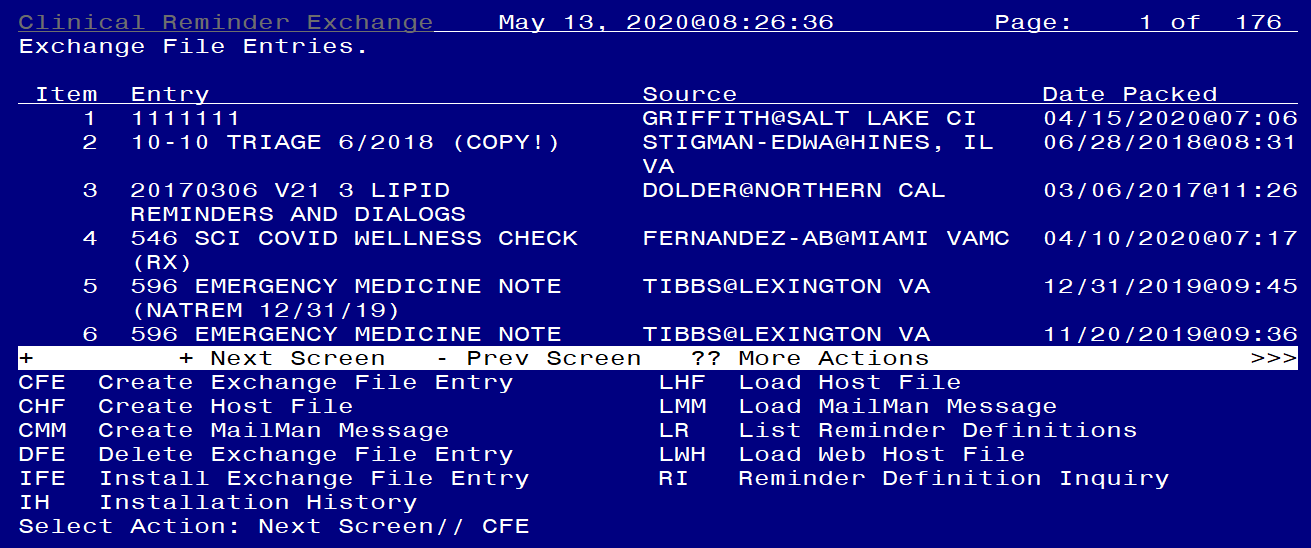 CREATE A REMINDER EXCHANGE ENTRYSelect Reminder Dialog (Option 4)
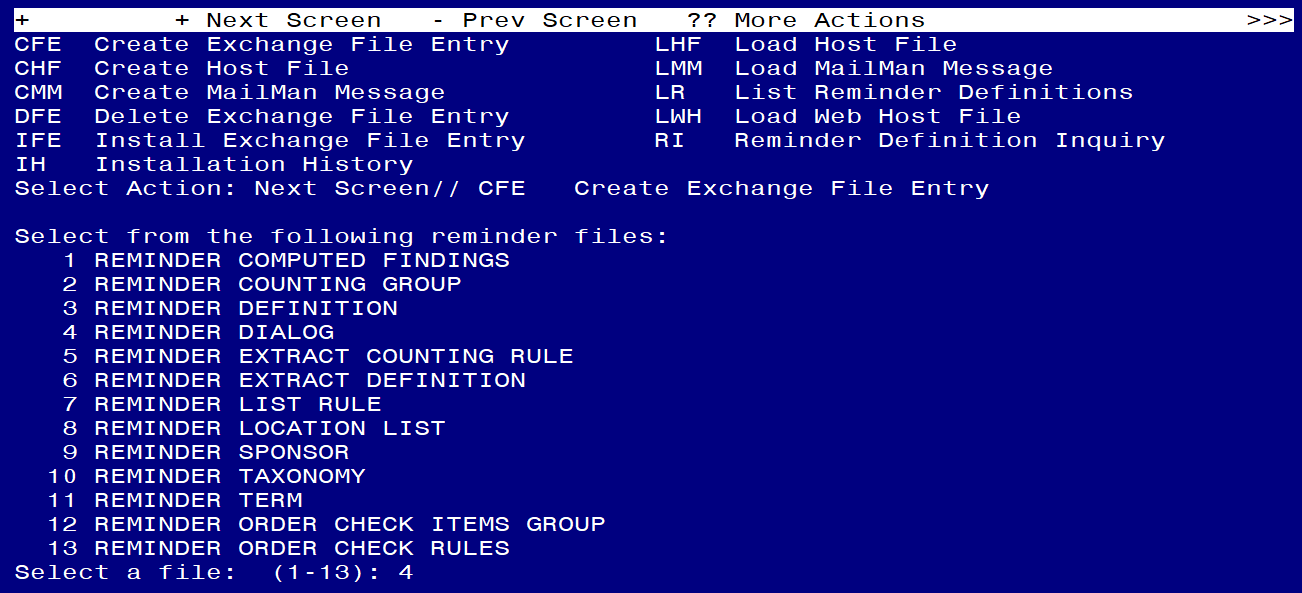 CREATE A REMINDER EXCHANGE ENTRYENTER the dialog group name you created
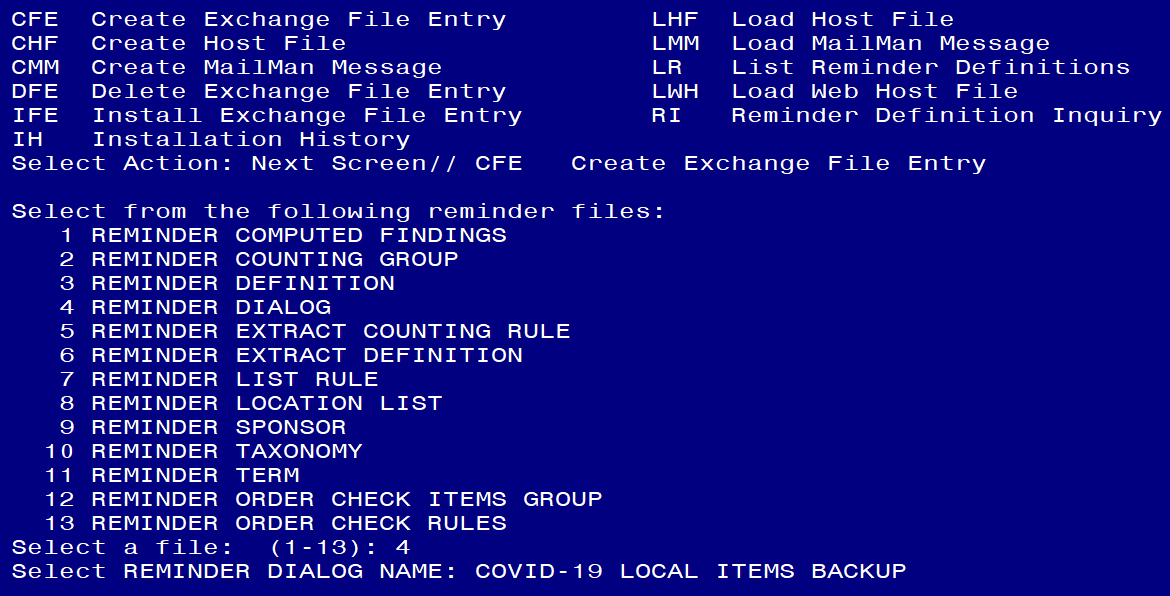 CREATE A REMINDER EXCHANGE ENTRYSelect ENTER here
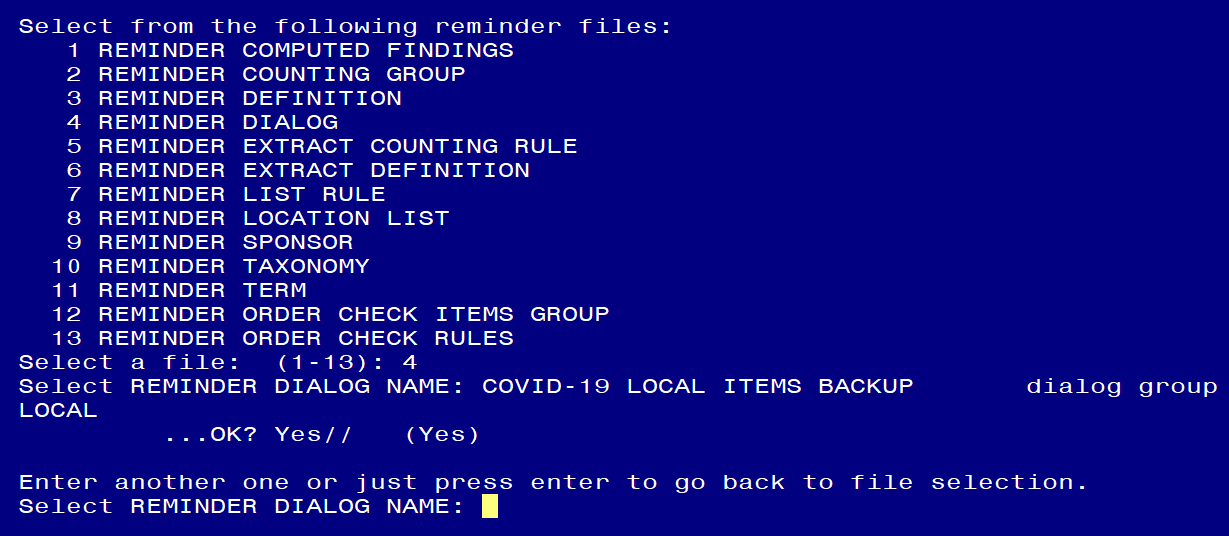 CREATE A REMINDER EXCHANGE ENTRYSelect ENTER here
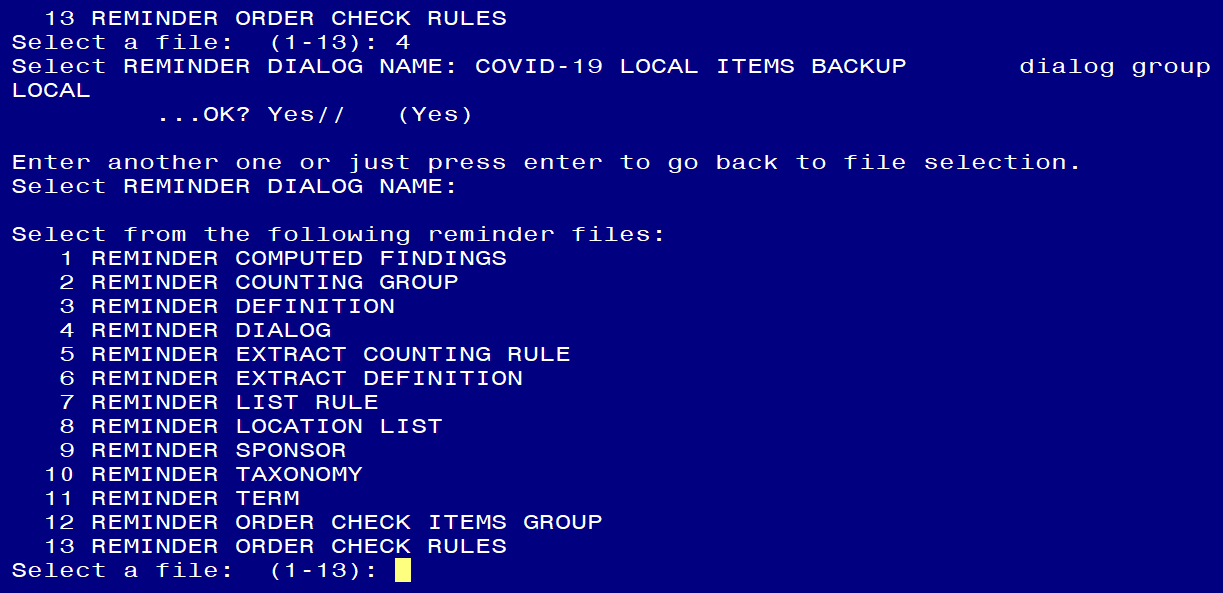 CREATE A REMINDER EXCHANGE ENTRYEnter the Exchange File Entry Name. Description is Optional. Then press F1E.
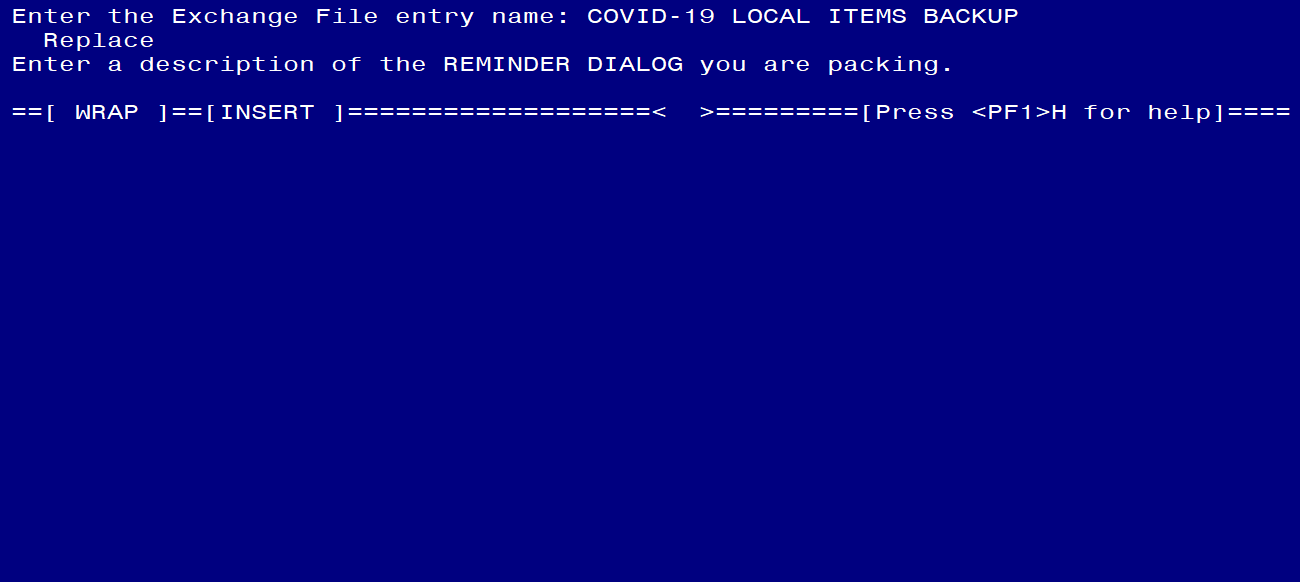 CREATE A REMINDER EXCHANGE ENTRYPress F1E again
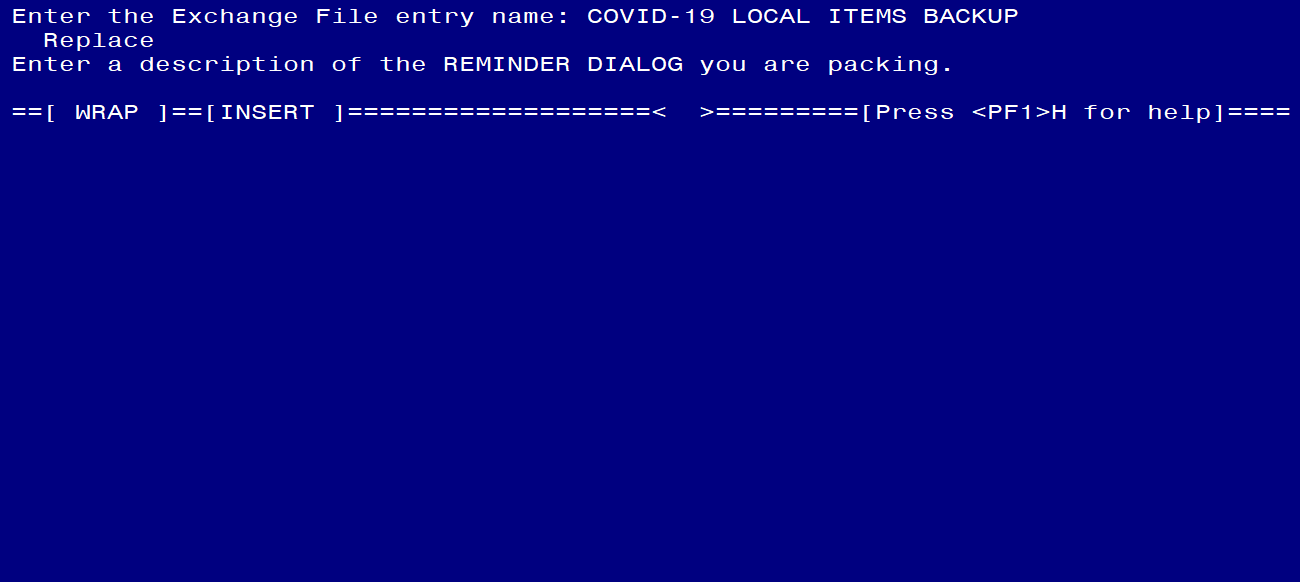 CREATE A REMINDER EXCHANGE ENTRYFinished.  Exchange File has been created
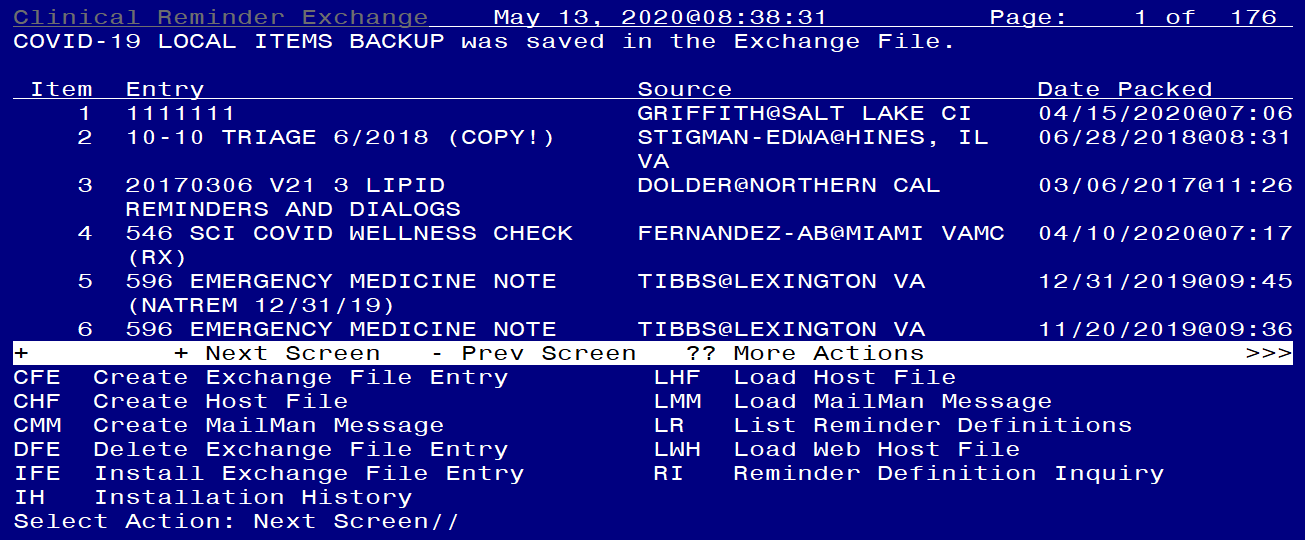 CREATE A REMINDER EXCHANGE ENTRYConfirm Exchange File is available
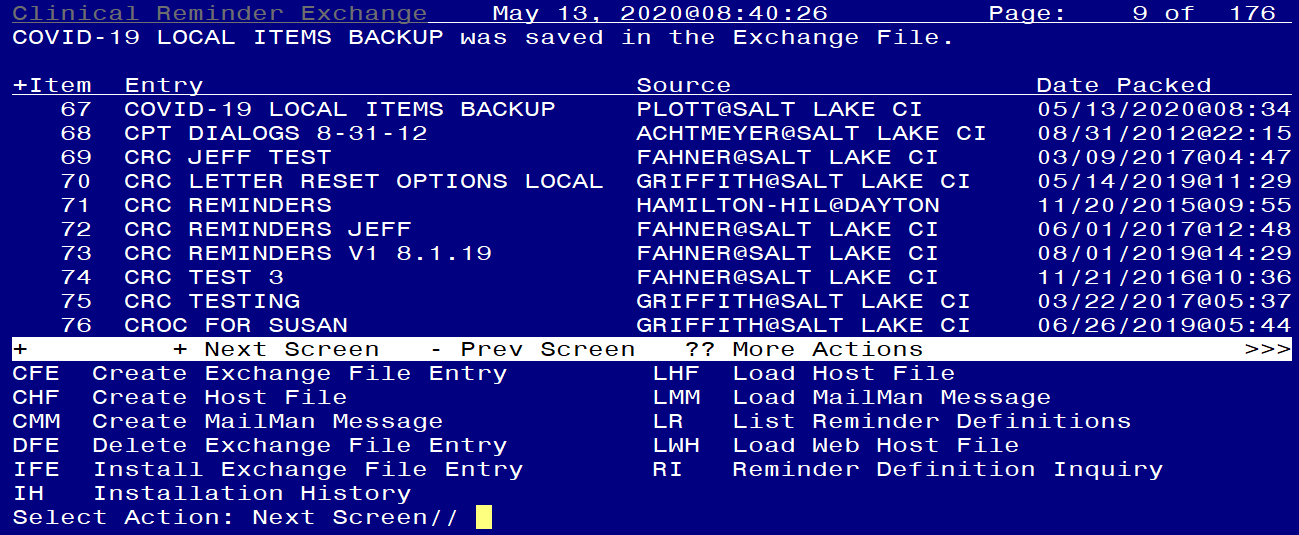